স্বাগতম সবাইকে আজকের এই ক্লাস এ
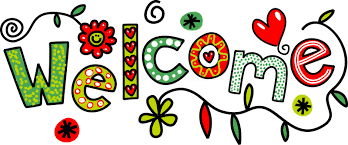 শিক্ষক পরিচিতি
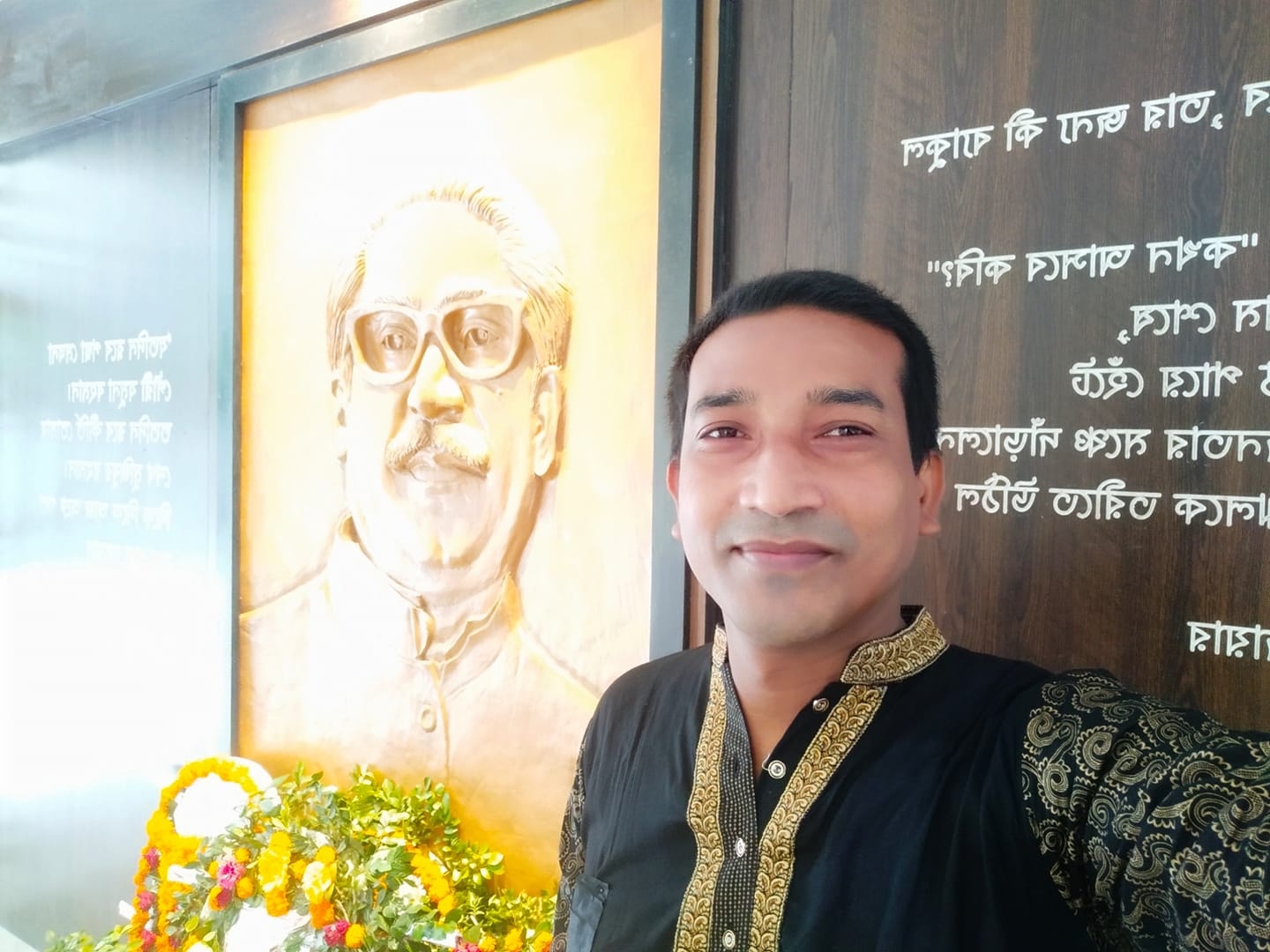 মোঃসাইফুর রহমান চৌধুরী শরীফ ।
সহকারী শিক্ষক দেবিগঞ্জ মডেল সরকারি প্রাথমিক বিদ্যালয় ও গণিত অলিম্পিয়াড মাস্টার ট্রেইনার পঞ্চগড়।
পাঠ পরিচিতি
 
প্রাক-প্রাথমিক শিক্ষা
আমার বই 
অধ্যায়ঃ ১১
বিষয়ঃ সংখার ধারণা
নিচের খালি ঘরে সঠিক সংখ্যা লিখি
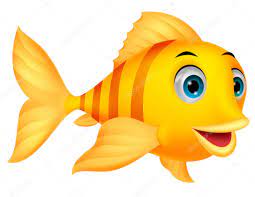 ?
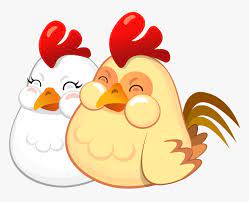 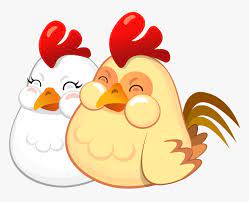 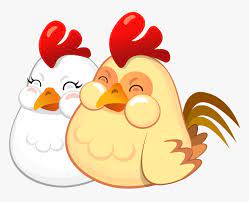 ১
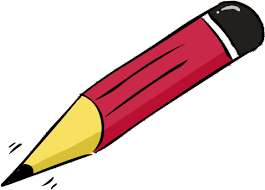 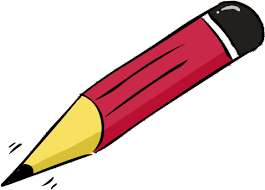 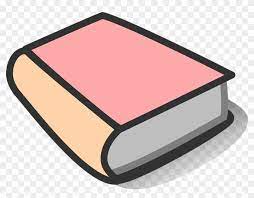 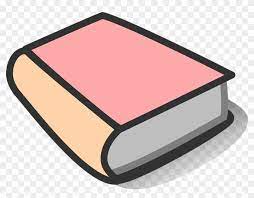 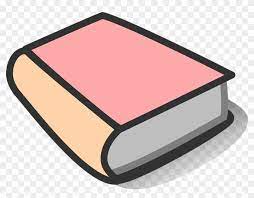 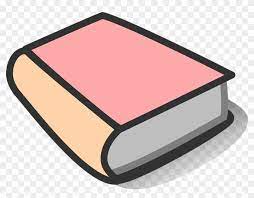 ?
২
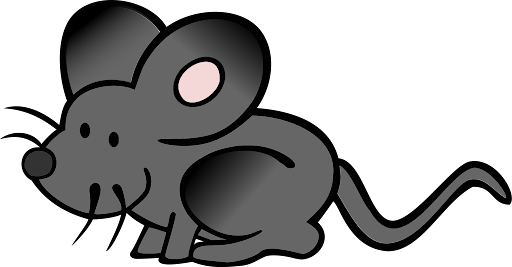 ৩
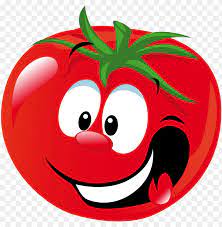 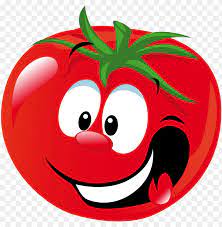 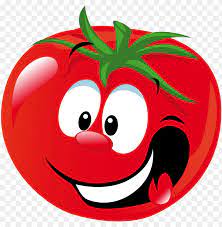 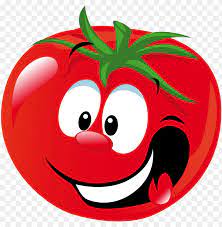 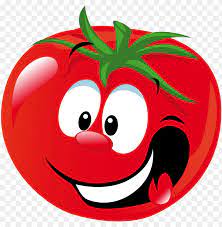 ?
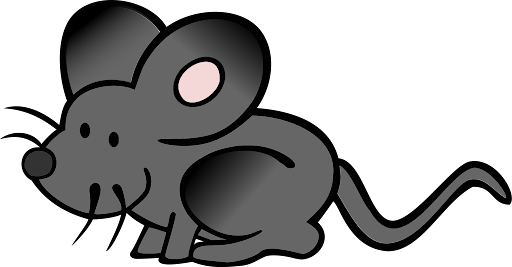 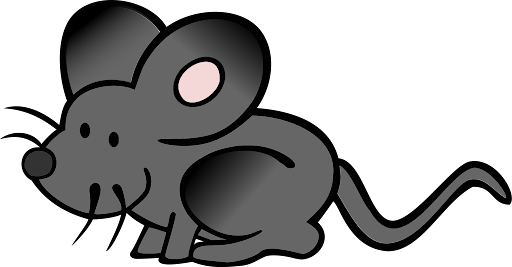 সবাইকে
ধন্যবাদ
সবাইকে